Асновы моўнай культуры, 3 клас
Тэма  24. Пыласос. 
Прас. Халадзільнік

Падрыхтавала: 
Кралько Іна Францаўна,
настаўнік вышэйшай катэгорыі
Заслаўскай СШ № 2 імя М. К. Пуцейкі
Дапоўні сказ…
На кухні ёсць…


У ваннай ёсць…


У кватэры ў пакоях ёсць…
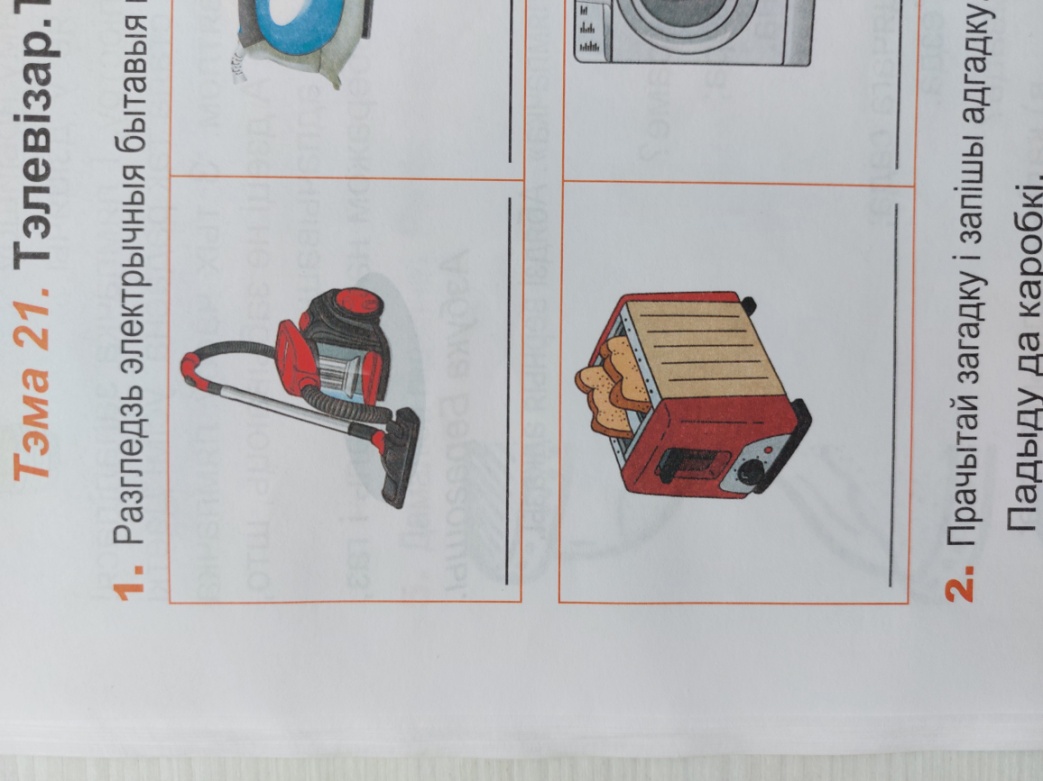 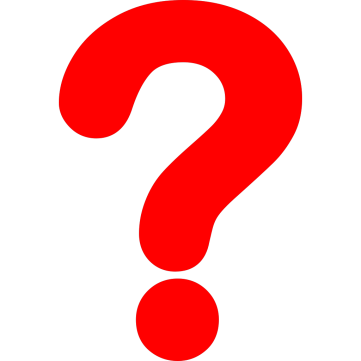 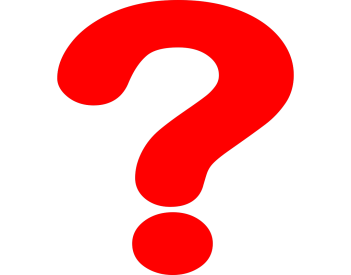 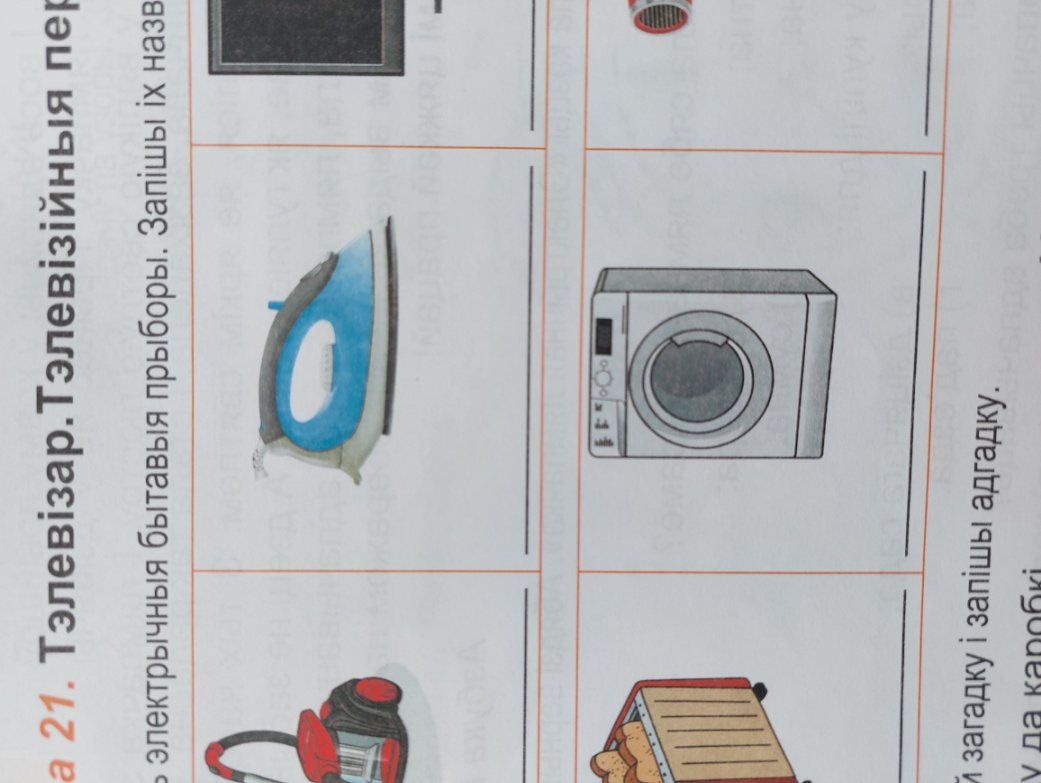 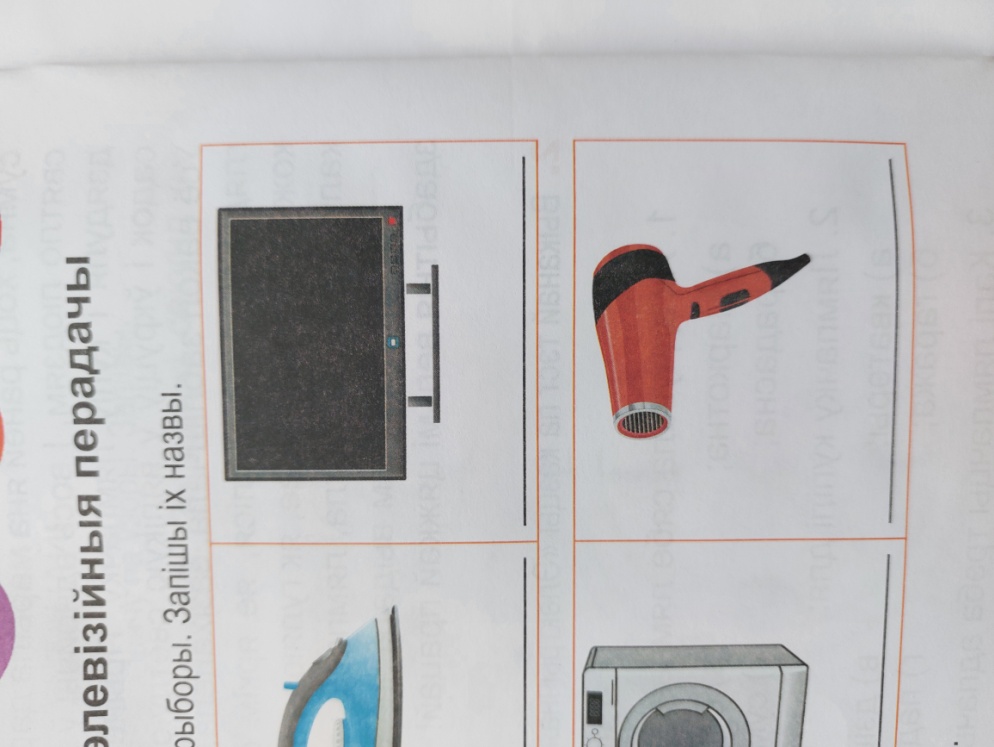 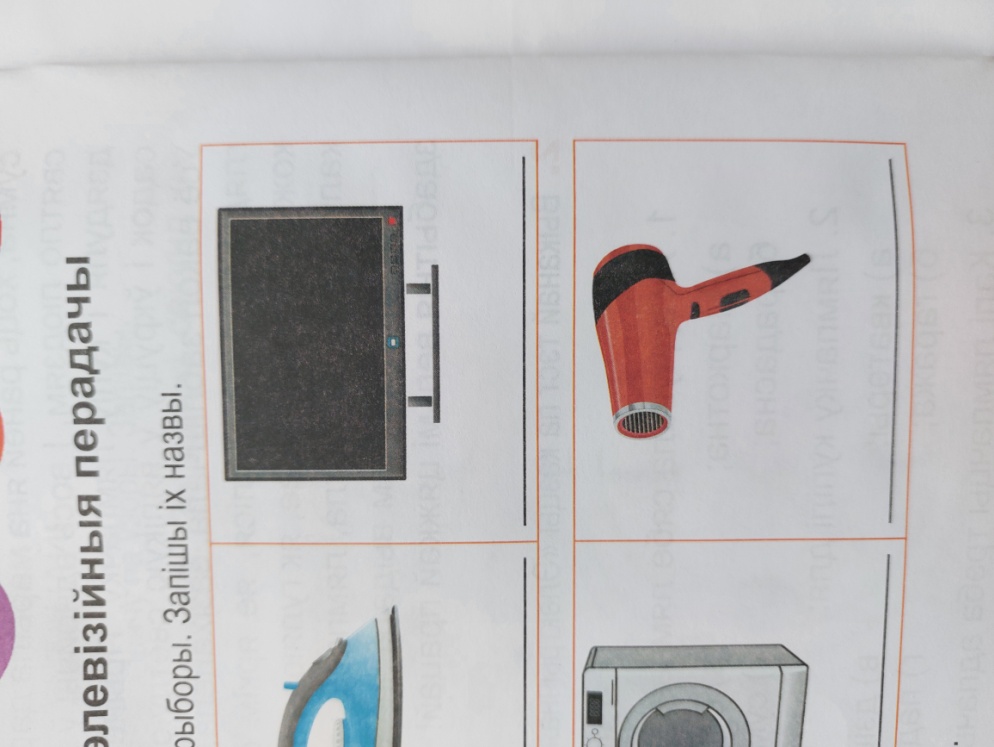 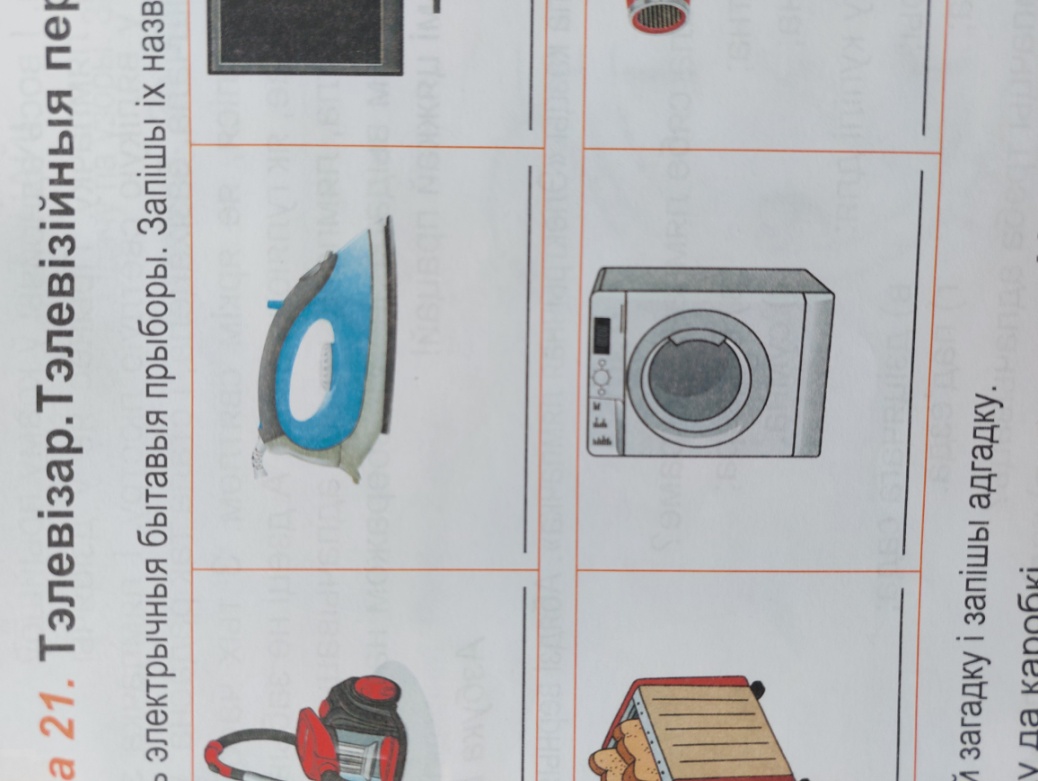 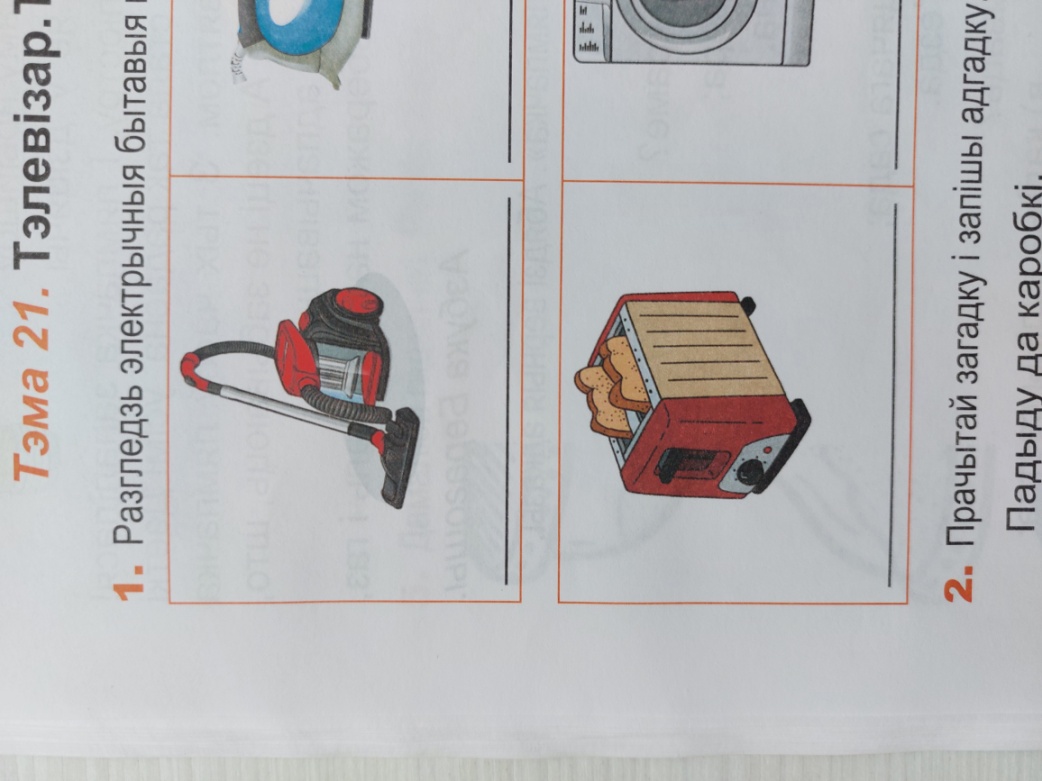 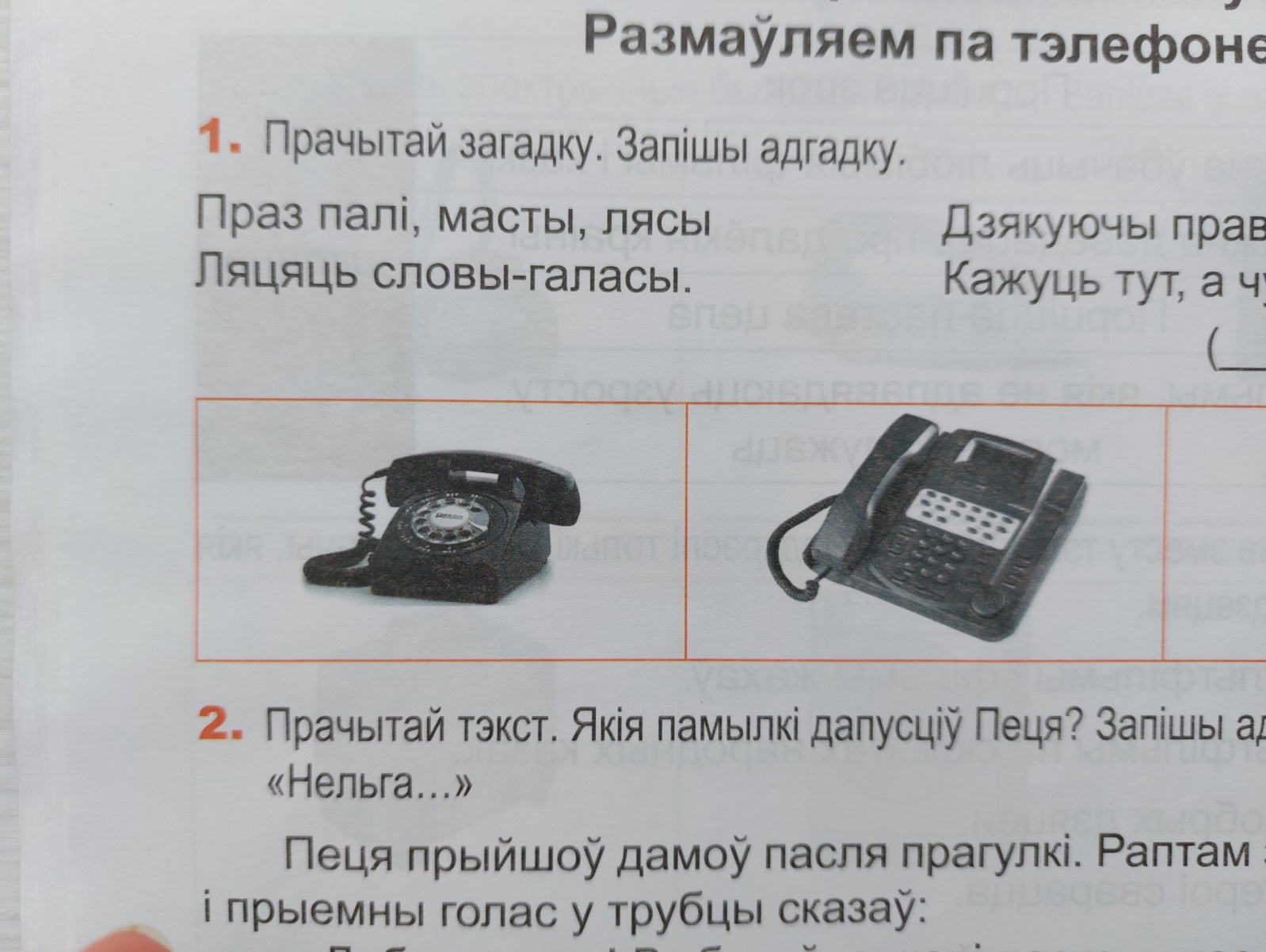 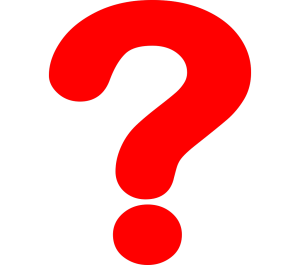 Успамінаем
Камп’ютар — мой сябар…








Камп’ютар — наш вораг…
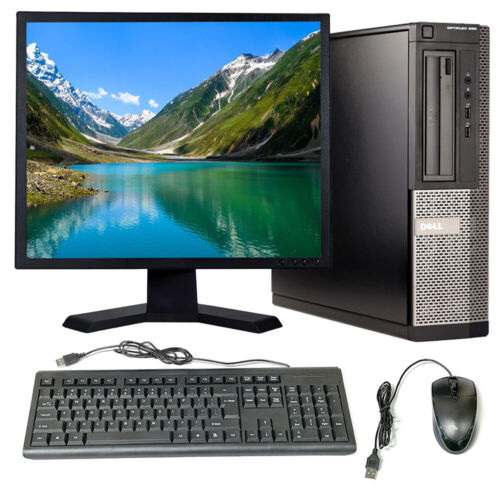 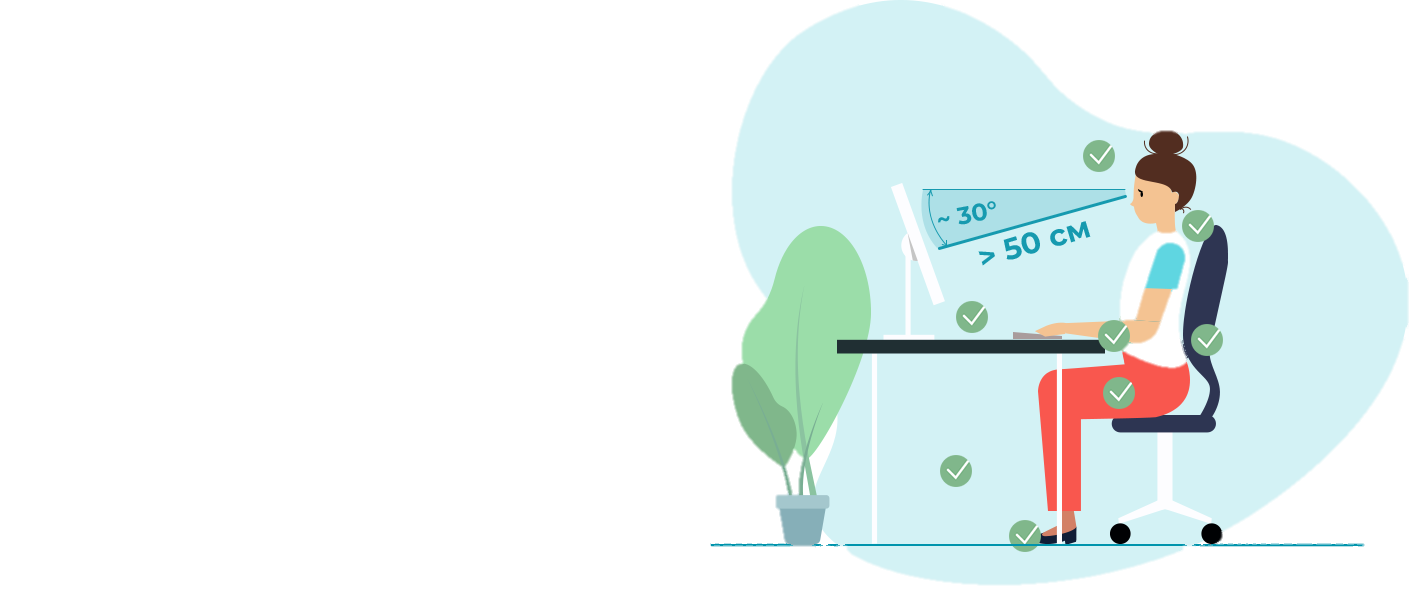 Бытавыя прыборы
Ці ўдала прайшла ўборка?
Чаго не хапіла Борку для ўдалай уборкі?
Які бытавы прыбор вы параіце хлопчыку?
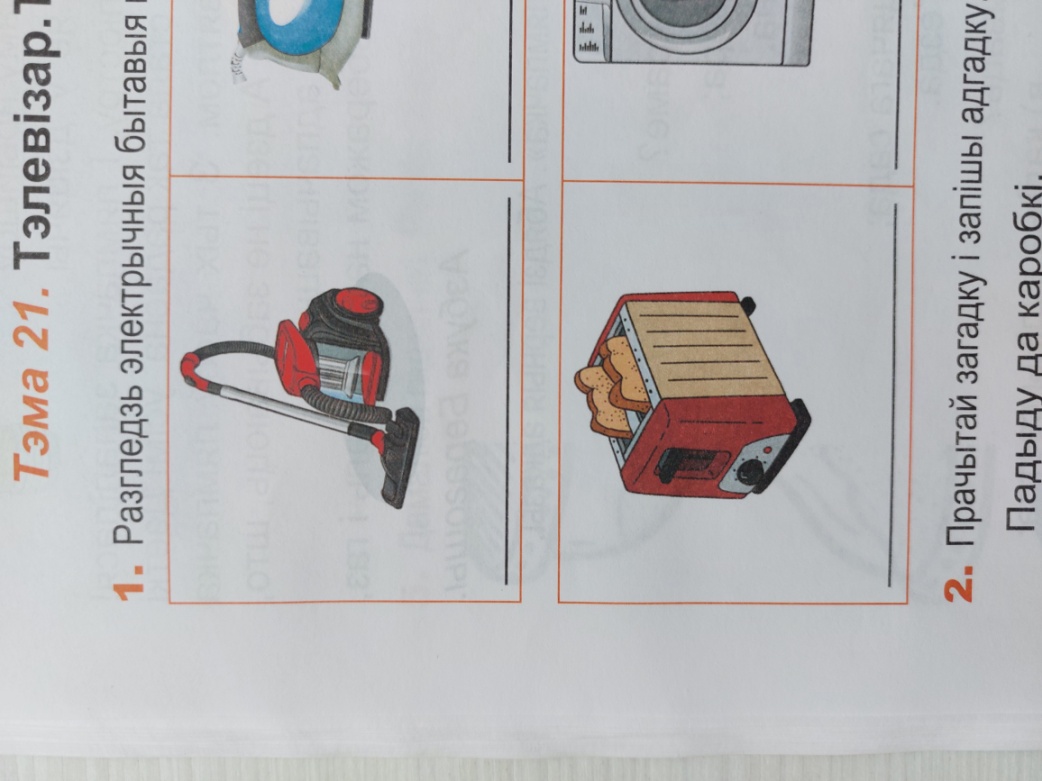 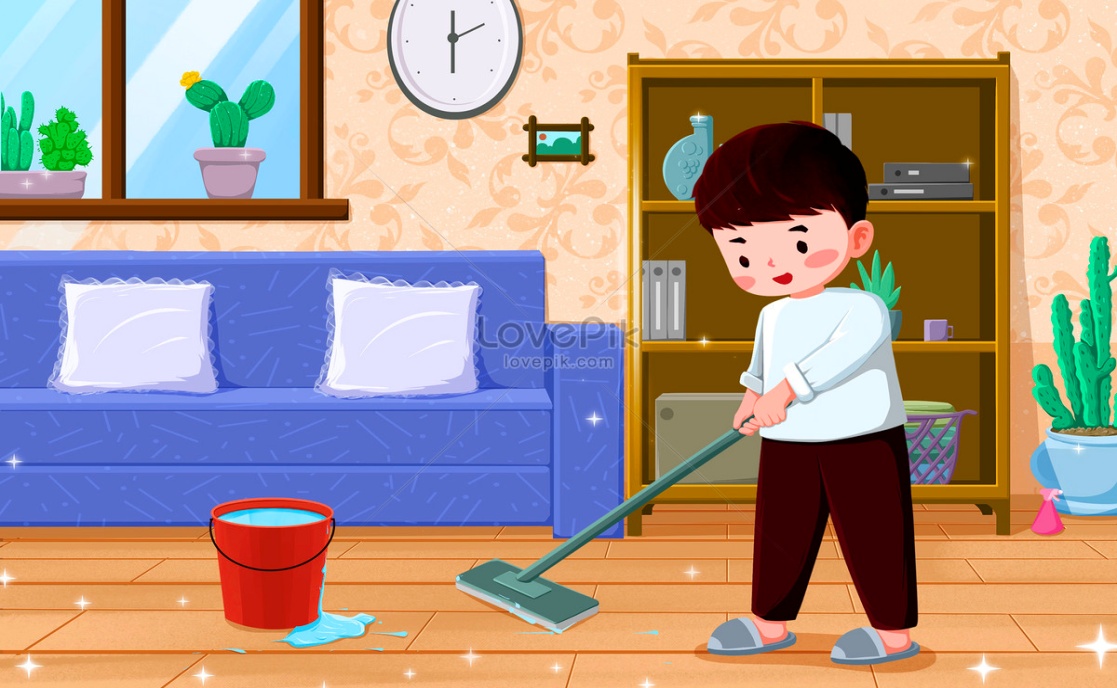 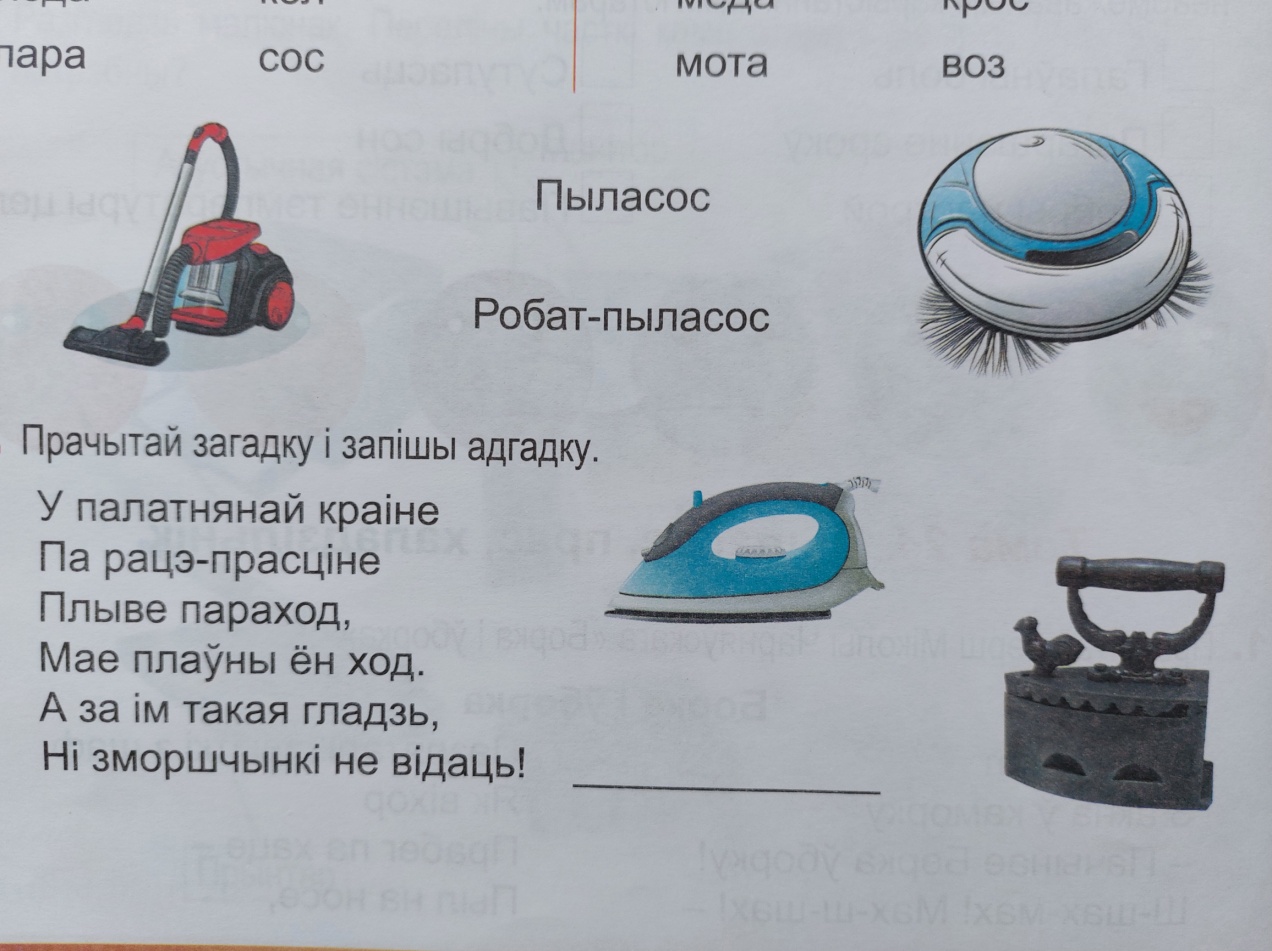 Эвалюцыя пыласоса
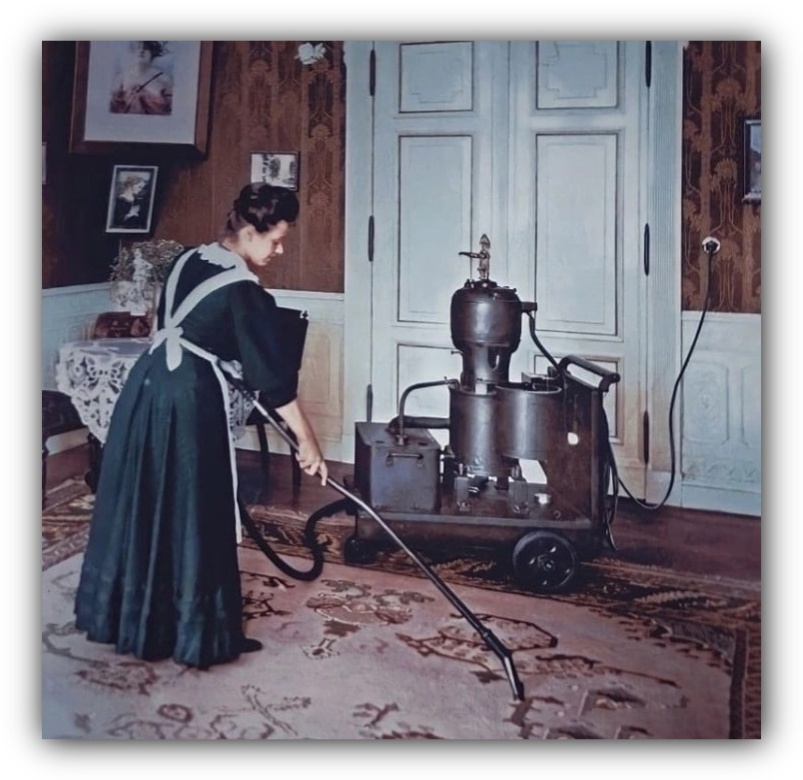 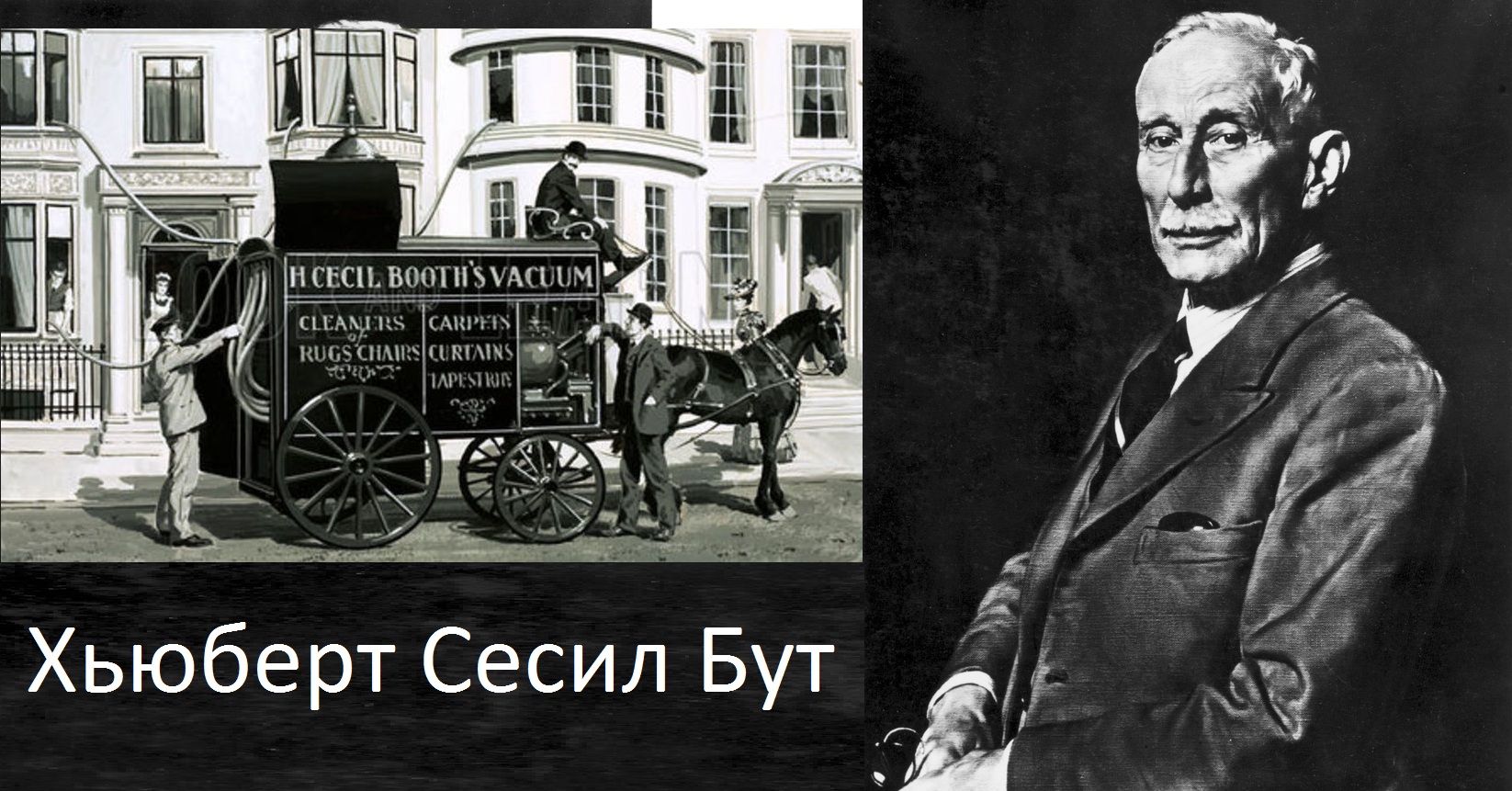 1901 г.





1869 г.
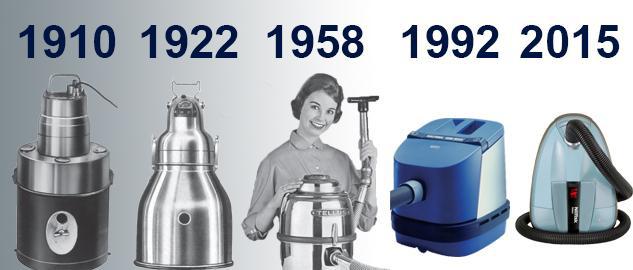 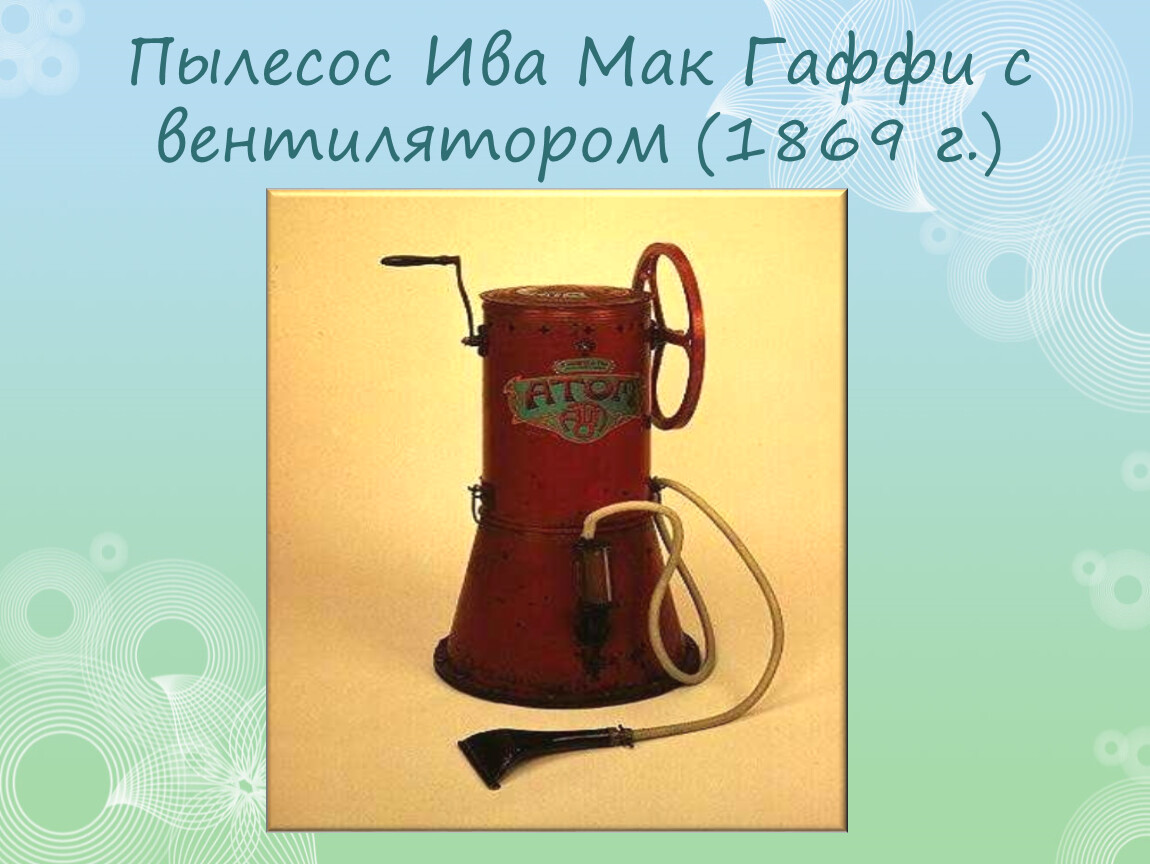 Фізкультхвілінка
Мы сядзелі, працавалі,
А цяпер ля партаў сталі.
Зробім правы паварот,
Зробім левы паварот.
Тупнем праваю нагой,
Потым леваю нагой.
Правай ручкай узмахнём,
Потым левай узмахнём.
Мы хвілінку адпачнём
Ды ізноў чытаць пачнём.
Работа  з  фразеалагізмам
Валасы сталі дыбам.
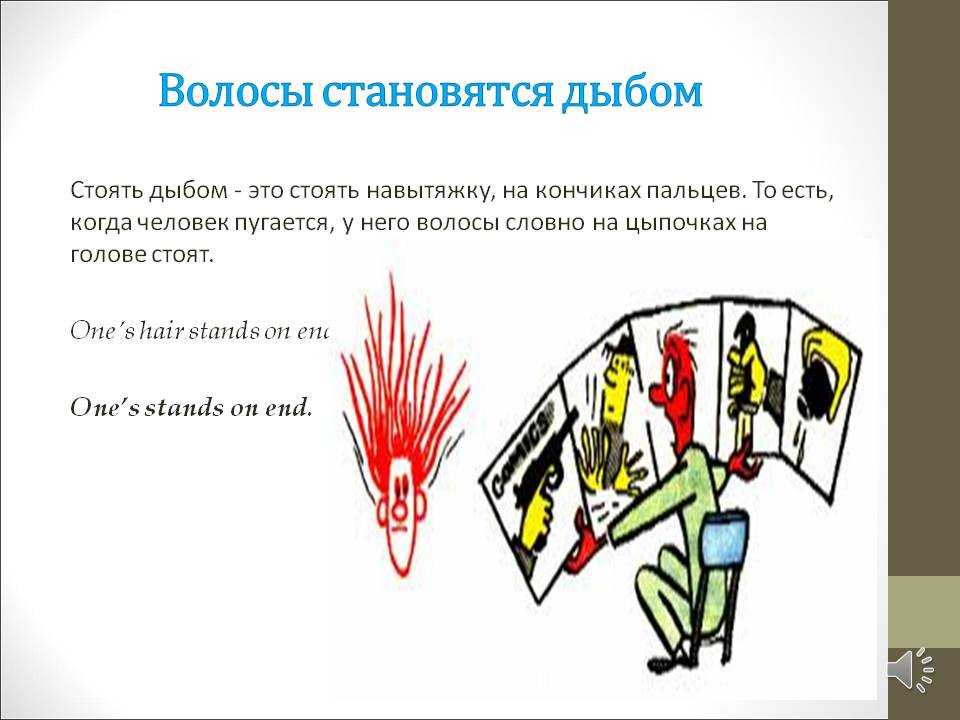 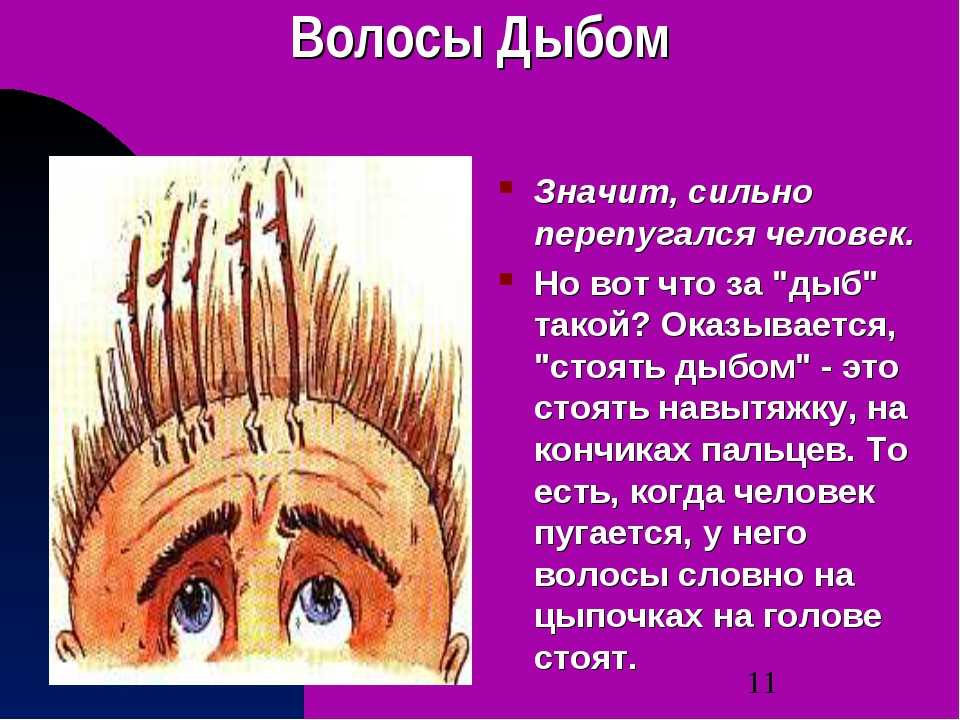 Прас
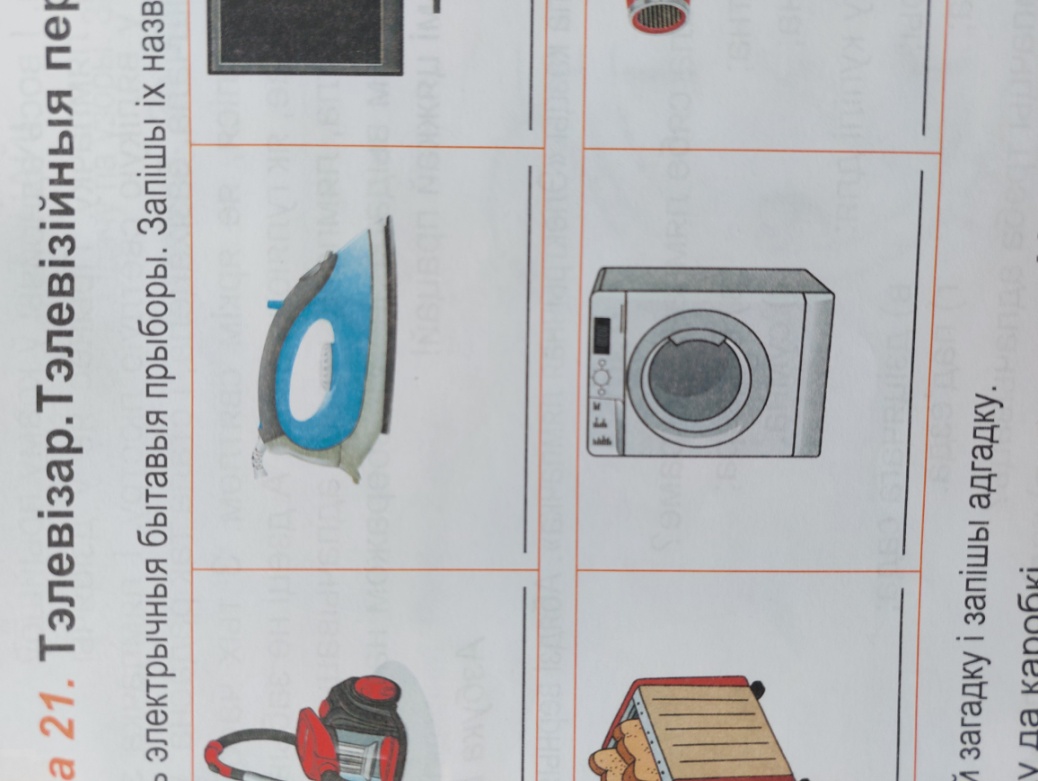 У палатнянай краіне
Па рацэ-прасціне
Плыве параход,
Мае плаўны ён ход.
А за ім такая гладзь —
Ні маршчынкі не відаць!
(Прас.)
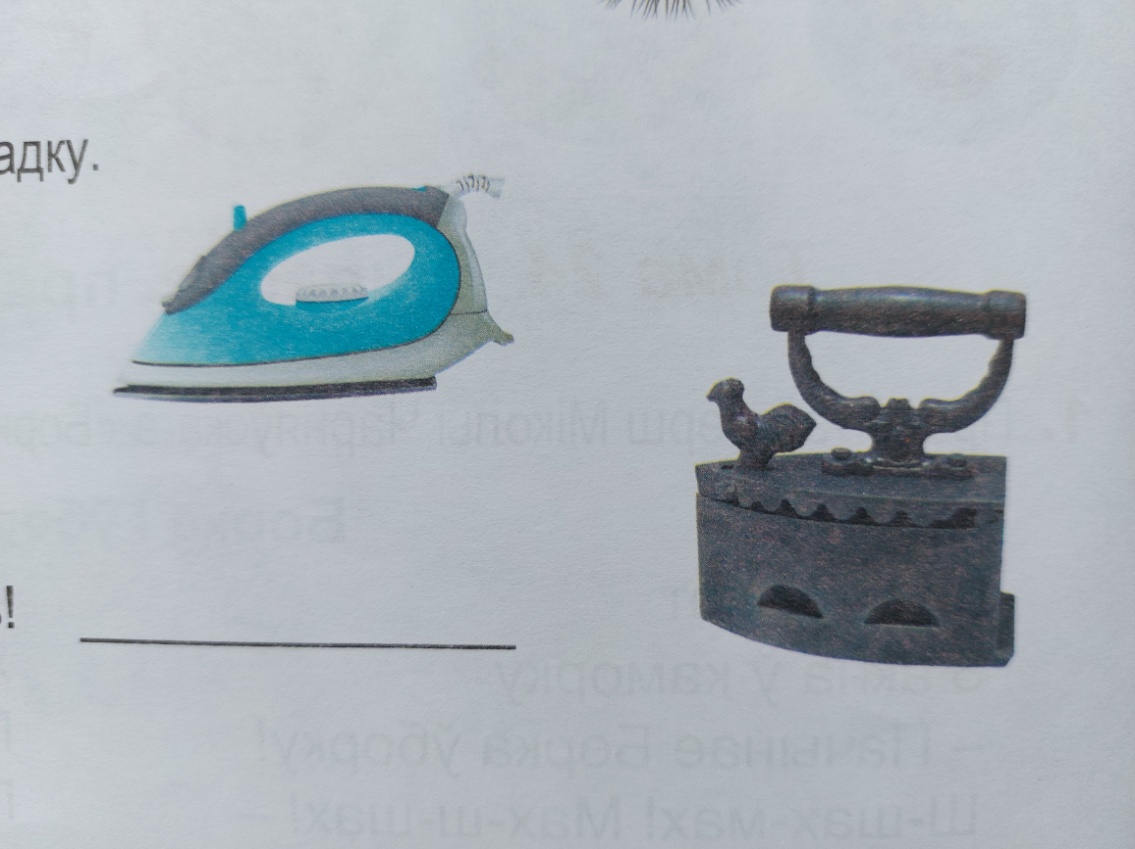 Эвалюцыя праса
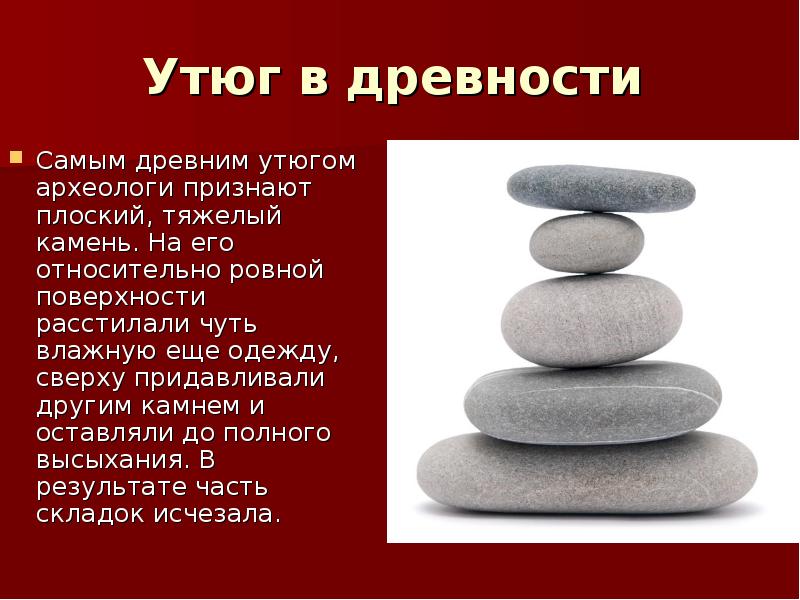 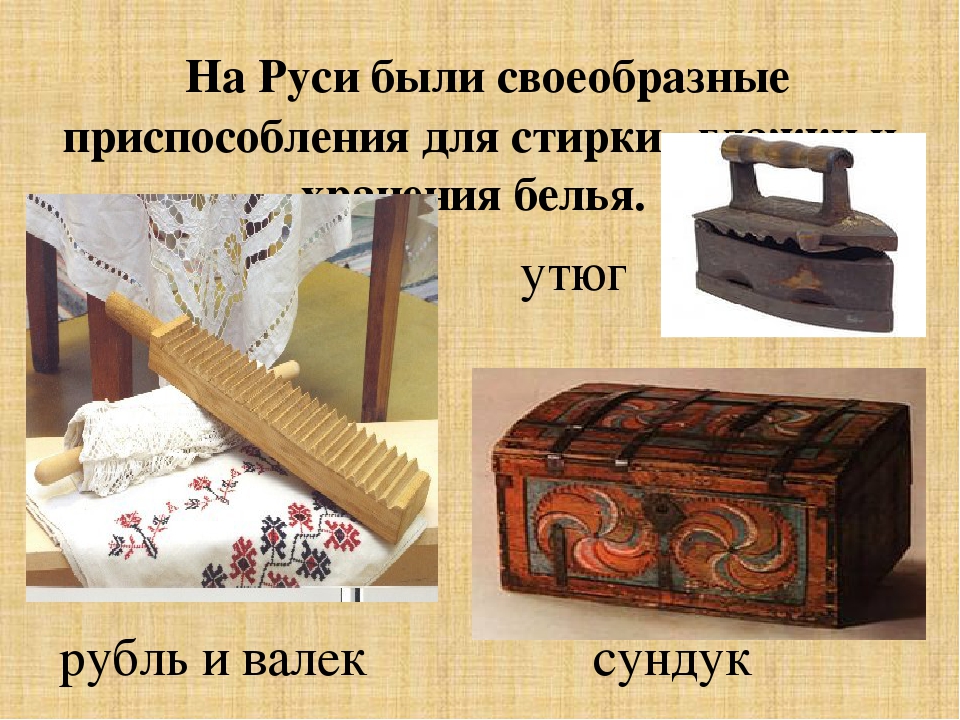 Халадзільнік
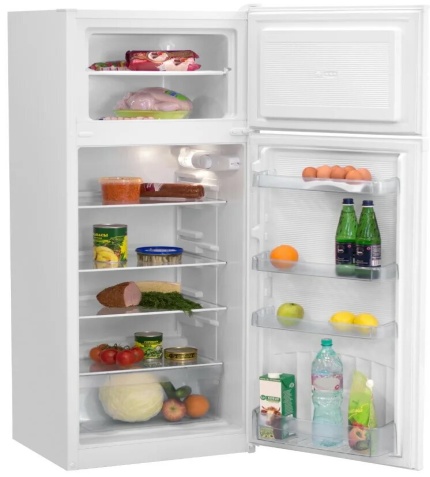 З гісторыі халадзільніка
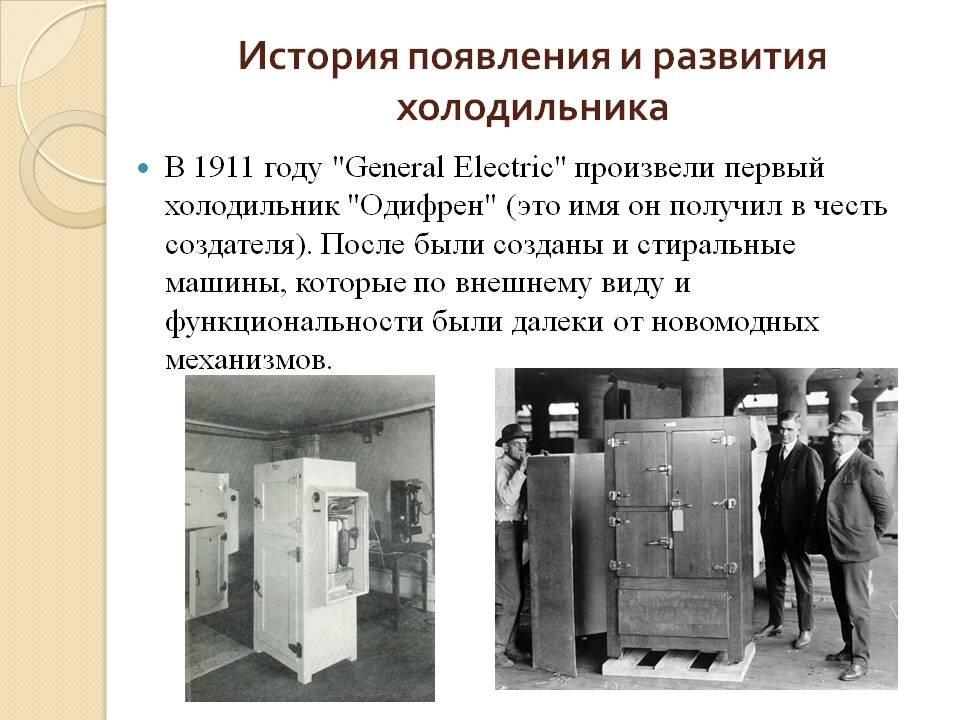 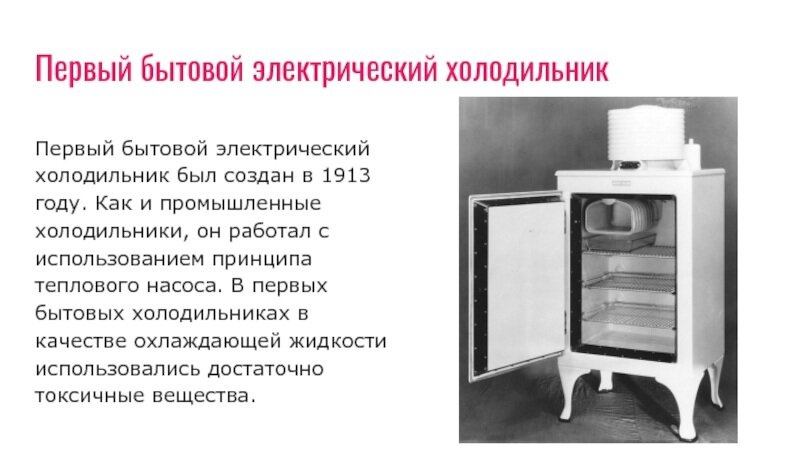 Якімі электрычнымі прыборамі (з разгледжаных сёння) могуць карыстацца дзеці без небяспекі для здароўя?
Якімі прыборамі вы б не рэкамендавалі карыстацца малым дзецям?
Якія з гэтых прыбораў нельга пакідаць без нагляду?
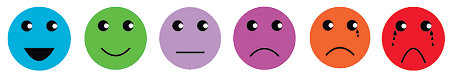 Спіс  выкарыстаных  крыніц
Асновы моўнай культуры: 3-і клас : планы-канспекты факультатыўных заняткаў для настаўнікаў устаноў агул. сярэд. адукацыі з беларус. і рус. мовамі навучання / Т. Ю. Аброськіна. — Мінск : Сэр-Віт, 2023. — 104 с.
Асновы моўнай культуры: 3-і клас: рабочы сшытак : дапаможнік па факультатыўных занятках для вучняў устаноў агул. сярэд. адукацыі з беларус. і рус. мовамі навучання / Т. Ю. Аброськіна. — Мінск : Сэр-Віт, 2023. — 72 с.
Урокі чытання ў перыяд навучання грамаце : метад. дапаможнік / уклад.: Г. С. Пупейка, Н. А. Налівайка. — Мазыр : Белы вецер, 2002. — 24 с.
[Электронны рэсурс]. — Рэжым доступу: https://www.downloadclipart.net/large/4269-ambox-blue-question-design.png. — Дата доступу: 26.08.2024.
[Электронны рэсурс]. — Рэжым доступу: https://watermark.lovepik.com/photo/40244/4071.jpg_wh1200.jpg. — Дата доступу: 26.08.2024.
[Электронны рэсурс]. — Рэжым доступу: https://stella-clothes.ru/wp-content/uploads/4/9/5/4953c7b005e6d144a3aaa33389eb724c.jpeg. — Дата доступу: 26.08.2024.
[Электронны рэсурс]. — Рэжым доступу: https://stella-clothes.ru/wp-content/uploads/6/4/f/64f49ead47eb6ac5e4c4aa49bd14e169.jpeg. — Дата доступу: 26.08.2024.
[Электронны рэсурс]. — Рэжым доступу: https://myslide.ru/documents_4/c3ffd17b3a2548e0b4b89b1a8708bfa5/img2.jpg. — Дата доступу: 26.08.2024.
[Электронны рэсурс]. — Рэжым доступу: https://vospitatel.online/storage/app/docs/119/250/000/119250/62119c585512b725174237.jpg. — Дата доступу: 26.08.2024.
[Электронны рэсурс]. — Рэжым доступу: https://fs.znanio.ru/d5af0e/70/fa/1949afee1310adf77d8df521de88a89987.jpg. — Дата доступу: 26.08.2024.
[Электронны рэсурс]. — Рэжым доступу: https://холод-ремонт.рф/800/600/https/ds04.infourok.ru/uploads/ex/0f24/0014950b-492f6f24/img2.jpg. — Дата доступу: 26.08.2024.
[Электронны рэсурс]. — Рэжым доступу: https://avatars.dzeninfra.ru/get-zen_doc/4347026/pub_60641d2a4fcbbf222be39fbd_606425eb2b33936c166fef94/scale_1200. — Дата доступу: 26.08.2024.
[Электронны рэсурс]. — Рэжым доступу: https://avatars.dzeninfra.ru/get-zen_doc/3655132/pub_5efd8617ffb7c508a541ab59_5efd8adea7d1ef2dd37d3aee/scale_1200. — Дата доступу: 26.08.2024.
[Электронны рэсурс]. — Рэжым доступу: https://chistka-mebeli.ru/articles/images/11-07-2019-2.jpg. — Дата доступу: 26.08.2024.
[Электронны рэсурс]. — Рэжым доступу: https://sun9-88.userapi.com/impg/76Bwyk2tTmjxLbPHExAfZM_PS-XLtpbtLvVHmg/jf4pe4A5O5Y.jpg?size=804x804&quality=96&sign=a866c8ed850bdd257f990be1fa7556f8&c_uniq_tag=cSqCtMpw6Io2mO8vdS3QlLOSDXldQa6g3oXfedqVrBA&type=album. — Дата доступу: 26.08.2024.
[Электронны рэсурс]. — Рэжым доступу: https://www.cleannow.ru/xmlfoto/big3143391920-4416051071.jpg. — Дата доступу: 26.08.2024.
[Электронны рэсурс]. — Рэжым доступу: https://fs.znanio.ru/d5af0e/71/83/cb904c1ecd52ea5f2ed83f4e7e00f835dc.jpg. — Дата доступу: 26.08.2024.
[Электронны рэсурс]. — Рэжым доступу: https://i.ebayimg.com/images/g/W8QAAOSwQGJifoSl/s-l500.jpg. — Дата доступу: 24.08.2024.
[Электронны рэсурс]. — Рэжым доступу: https://ultralinzi.by/upload/4Qs9LA3g.png. — Дата доступу: 24.08.2024.
[Электронны рэсурс]. — Рэжым доступу: https://avatars.mds.yandex.net/i?id=e52662cb21a7911fc115eb04f63b678b_l-3311063-images-thumbs&ref=rim&n=13&w=746&h=951. — Дата доступу: 18.08.2024.